Galvanic Cell
Section 24
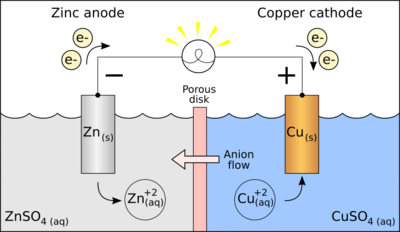 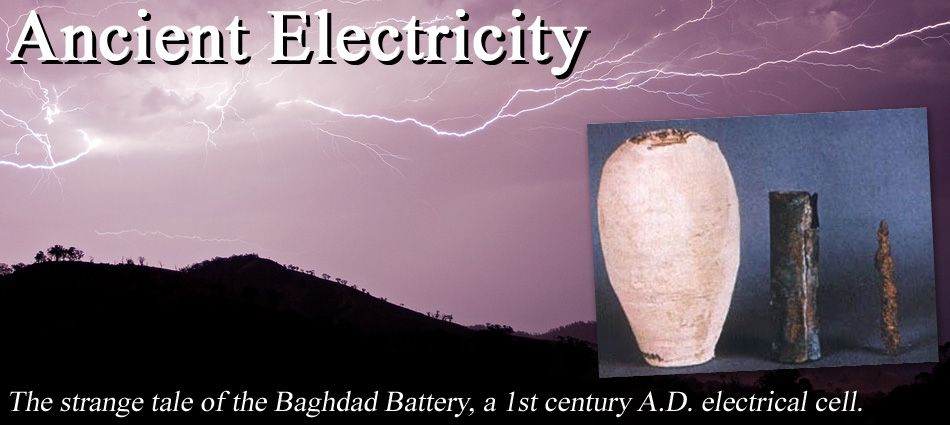 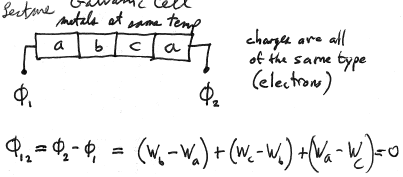 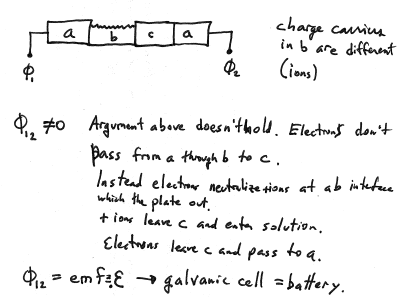 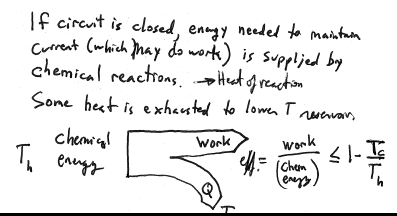 Tc
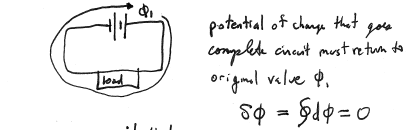 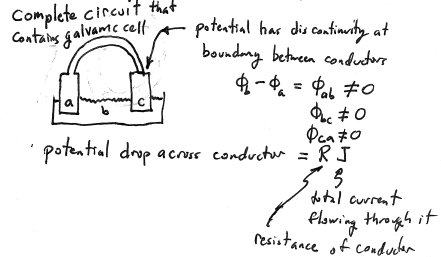 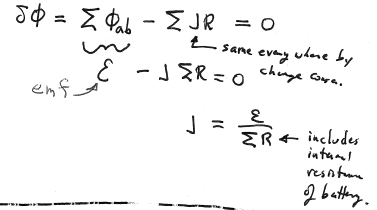 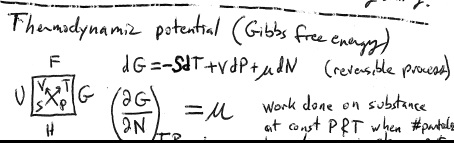 Chemical potential=Work done on substance at constant P&T when the number of particles increases by one.
T,P
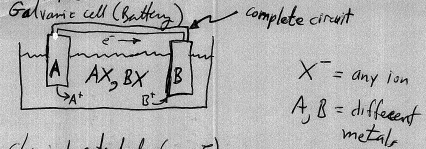 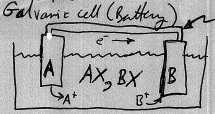 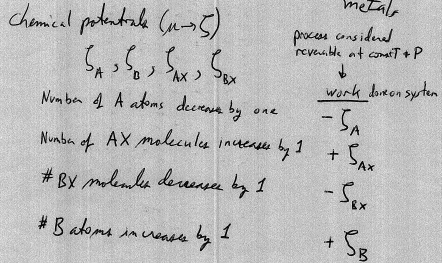 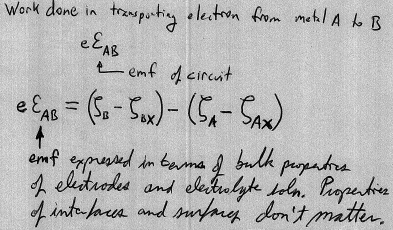 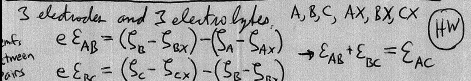 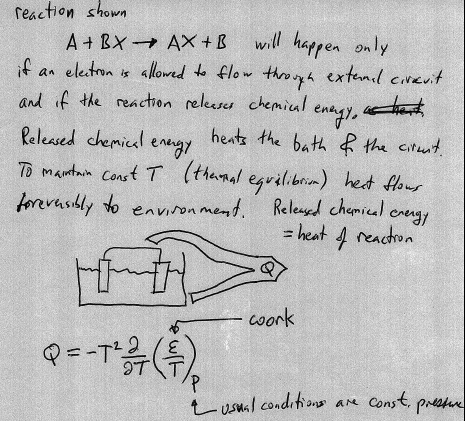